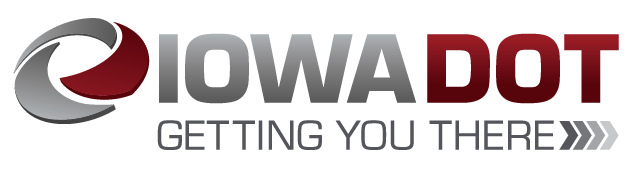 Revitalize Iowa’s Sound Economy Program
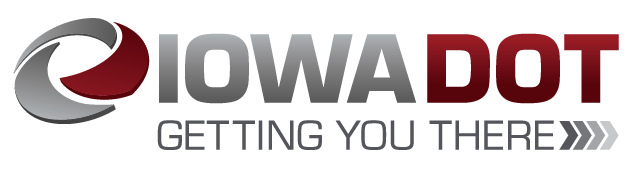 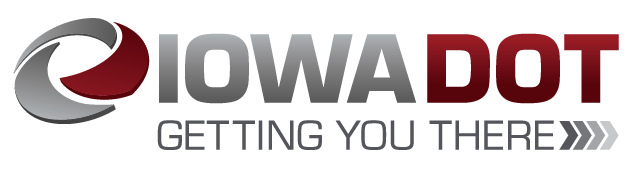 Local Development Application Recommended for Award
TOTAL PROJECT COST
PERCENT PARTICIPATION
RECOMMENDED AMOUNT
PROJECT NAME
SCORE
SPONSOR
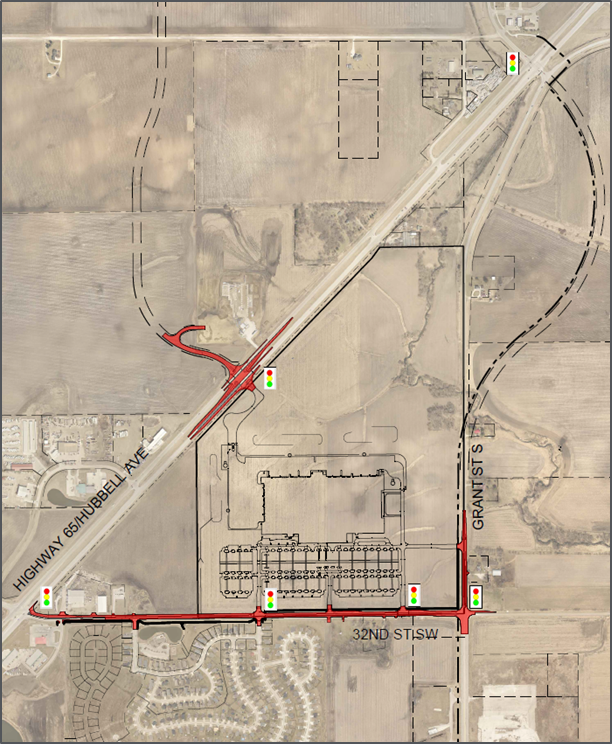